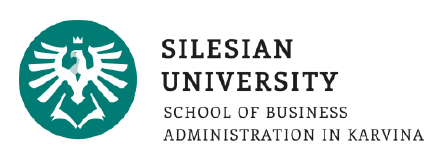 MARKETINGOVÝ VÝZKUM
Zadání pro týmový projekt
Ing. Daniel Kvíčala, Ph.D.
OBSAH PREZENTACE VAŠEHO VÝZKUMNÉHO PROJEKTU
V rámci prezentace byste měli představit především tyto záležitosti:
téma výzkumu, cíl výzkumu, výzkumnou otázku, případné hypotézy (vyberte si jakékoliv téma, které vás zajímá),
použitou metodu a techniku sběru dat, velikost výzkumného vzorku,
představit, jak vypadal dotazník/rozhovor/experiment (podle toho, jakou techniku jste zvolili),
představit vyhodnocení primárního průzkumu,
shrnutí projektu - potvrzení/vyvrácení hypotézy/hypotéz, vyhodnocení reprezentativnosti vzorku respondentů, k čemu jste na základě výzkumu došli - zodpovězení výzkumné otázky/výzkumných otázek.
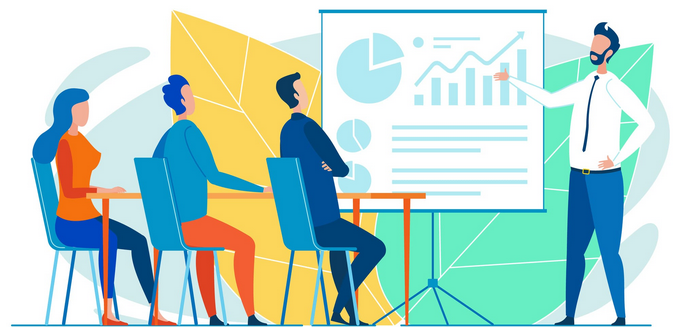 Délka prezentace: 5 minut!
ZADÁNÍ PRO PROJEKT VÝZKUMU
Do 11. 4.	Vyplňte tento dotazník se základními informacemi o projektu.
14./16. 4.	Dostanete zpětnou vazbu na vyplněný dotazník + budou 	identifikovány ty týmy, které budou pozvány na individuální 	konzultaci. 
23. /25. 4.	Možnost konzultovat analytické výsledky či náhled prezentace 	výsledků ve druhé polovině semináře
30. 4 – 7. 5. 	Prezentace výsledků výzkumu v předem stanoveném čase
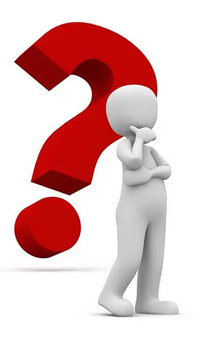 Případné dotazy vyřešíme na semináři nebo můžeme udělat online konzultaci přes MS Teams